Subject pronouns
Deutsch I 
Kapitel 1-2
Singular Subject Pronouns
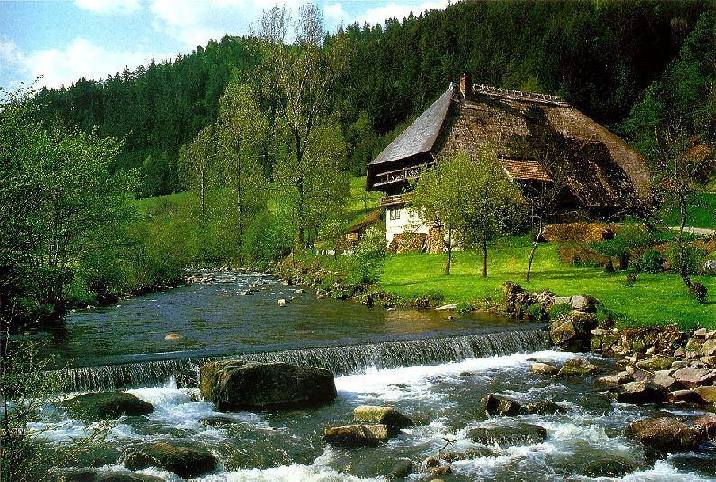 Plural Subject Pronouns
Formal Subject pronoun
SUbject Pronouns